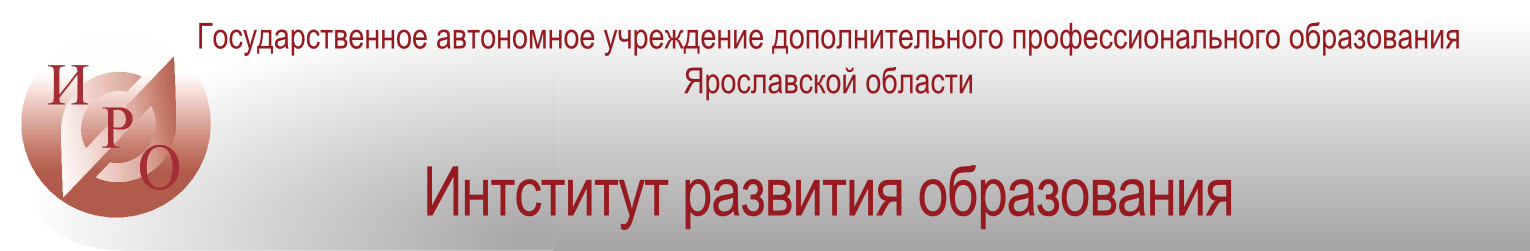 Формирование и оценка метапредметных компетенций педагогов, работающих с одаренными детьми
Золотарева Ангелина Викторовна, ректор ГАУ ДПО Ярославской области «Институт развития образования»
доктор педагогических наук, профессор
Кластерная модель профессиональных  компетенций педагога, работающего с одаренными детьми
Структура компетентности
Когнитивный компонент компетентности – это совокупность, система знаний, на основе которой строится целостная картина действительности и осуществляется процесс собственно деятельности. 
Поведенческий компонент компетентности – это система универсальных способов познания, соответствующих алгоритмов поведения и способов коммуникации, ориентированных на реализуемую деятельность, развитие у человека разнообразных способов деятельности, необходимых для самореализации в профессиональной деятельности. Это реальная деятельность, осуществляемая в конкретных условиях, компонент практический, активный, определяющий, какими способами, методами, приемами и в каких формах осуществляется деятельность в различных ситуациях. 
Ценностный компонент компетентности – это понимание смысла и значения реализуемой деятельности, субъективное нравственно-эстетическое, рефлексивное отношение к осваиваемым ценностям и способам их освоения, смелость в отстаивании своего мнения и своих взглядов, независимость в суждениях, чувство ответственности за предлагаемые инновационные решения.
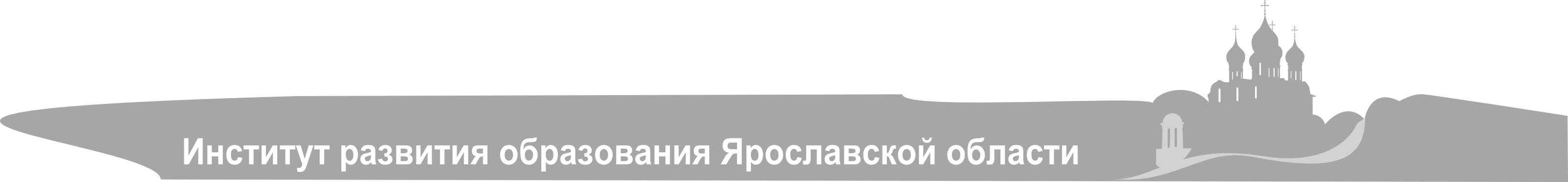 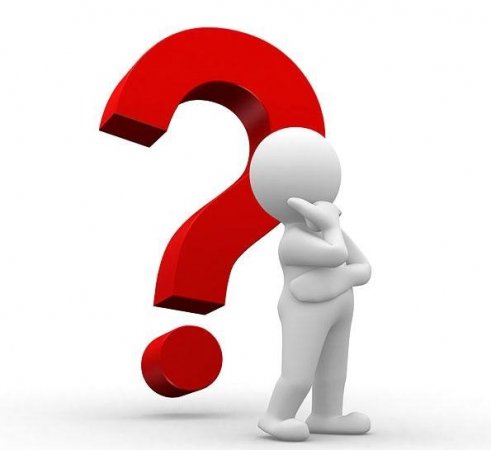 Алгоритм работы с компетенциями педагога в процессе их формирования
1. Выявление набора компетентций в соответствии с профессиональным стандартом и (или) ФГОС ВО (СПО);
2. Объединение компетенций в матрицу (паспорт, компетентностную модель);
3. Описание признаков проявления общих и специальных профессиональных кластеров компетенций в будущей профессиональной деятельности;
4. Выявление потенциала дисциплин или курсов для формирования кластера или отдельной компетенции; 
5. Разработка компетентностно-ориентированных заданий для каждого кластера или компетенции;
6. Определение логики и последовательности заданий для формирования компетенций;
7. Подбор педагогических технологий, адекватных логике  заданий для формирования компетенций и отслеживания результатов.
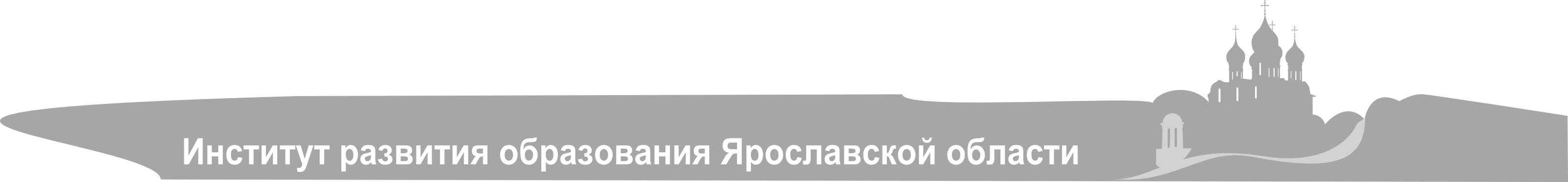 Паспорт компетентности
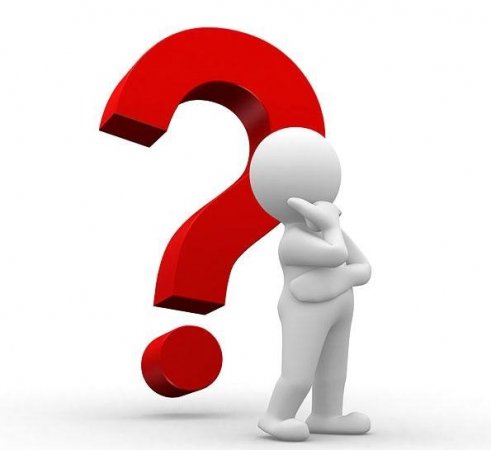 1.1. Определение содержания и основных сущностных характеристик компетентности;
1.2. Место и значимость данной компетентности в совокупном ожидаемом результате;
1.3. Принятая структура компетентности (знает (понимает), умеет, владеет (опыт);
1.4. Планируемые уровни сформированности компетентности (например, базовый и повышенный);
1.5. Программа формирования компетентности (с конкретизацией в области знаний, умений и навыков):
цель, 
содержание; 
этапы формирования компетентности; 
основные методы и технологии формирования компетентности;
основные средства оценивания уровня сформированности компетентности;
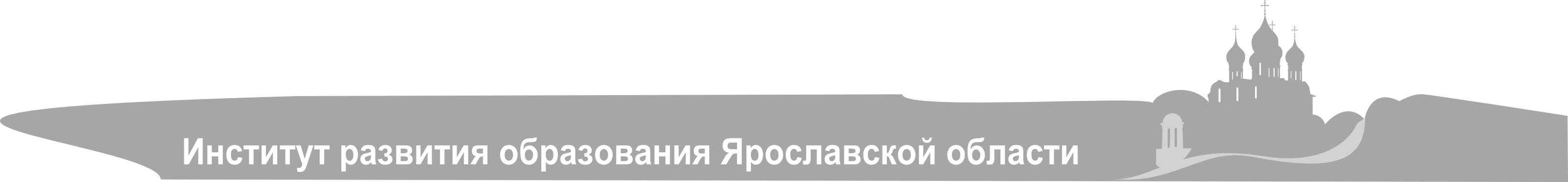 Технологии формирования компетенций
Технологии оценивания компетенций
Технологии формирующего 
оценивания
информационно-развивающие технологии (лекционно-семинарский метод; самостоятельное изучение литературы; программированное обучение; использование новых информационных технологий для самостоятельного пополнения знаний и др.);
деятельностные технологии (анализ ситуаций, решение ситуационных задач, деловые игры, «погружение» в профессиональную деятельность (в разных вариантах); моделирование профессиональной деятельности в учебном процессе; контекстное обучение и др.);
развивающие проблемно-поисковые технологии (проблемные лекции; проблемные семинары; учебные дискуссии; поисковые лабораторные работы; учебно-исследовательская и экспериментальная работа, организационно-деятельностные игры);
личностно-ориентированные технологии - формирование в процессе обучения активной личности, способной самостоятельно строить и корректировать свою профессионально-образовательную деятельность
педагогические и компетентностные тесты;
кейс метод (метод конкретных ситуаций, метод ситуационного анализа);
ситуационные, интегрированные и практико-ориентированные задания (направлены на формирование умений педагога применять теоретические знания решения задач на практике);
портфолио – подборка сертифицированных достижений, наиболее значимых работ и отзывов на них;
проектные задания (ориентированность на личностно значимые проблемы; работа в команде; самомотивируемость; поддержание педагогической цели на всех уровнях знания, понимания, применения, анализа, синтеза; возможность обучения на собственном опыте или опыте других);
презентация (представление чего-либо нового, недавно появившегося, созданного)
Технологии должны обеспечивать формирование как простых (отдельных компетенций), так и комплексных требований (кластера компетенции)
Кейсы-тесты
Тестовое задание содержит:
одиночный вопрос на оценку одного из умений или владений (действий, опыта) данной компетенцией; вопрос представляет собой форматированный текст кейса (педагогической ситуации) на демонстрацию умения или владения данной компетенцией;  
задание предлагает 5 вариантов ответов в соответствии с выбранным типом ответов; варианты содержат ответы разной степени проявления компетенции (умения или владения ею): 1 неправильного, 3 частично правильных, 1 правильного ответов; 
каждый вариант ответа содержит оценку - 0, 1, 2 (0- неправильно; 1 - частично правильно; 2 – правильно)
каждый вариант ответа имеет оценочные рекомендации (форматированный короткий текст – что педагог умеет делать, что не умеет делать, чему еще надо научиться, освоить в рамках содержания данного тестового задания), которые тестируемый получит после прохождения всего теста.
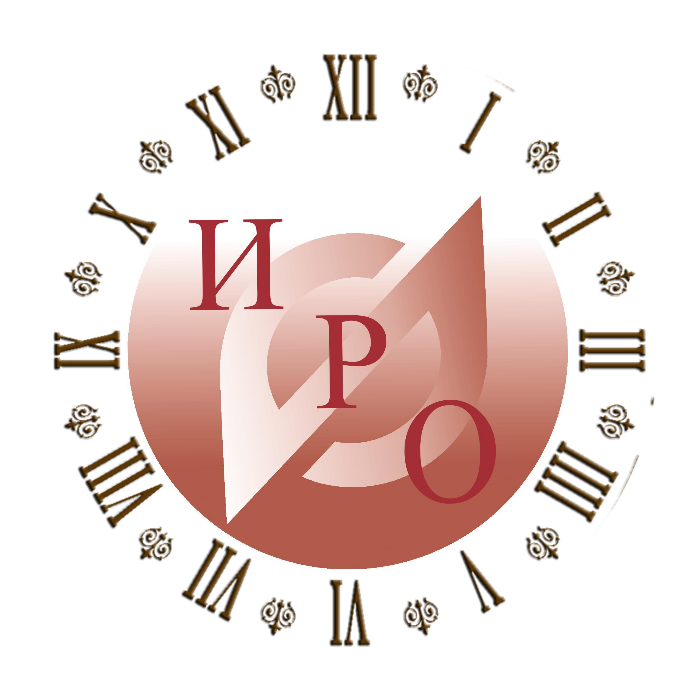 Время профессионального роста
Тест как инструмент оценки сформированности и выявления дефицитов компетенций педагога
Тест для оценки профессиональных компетенций педагога содержит задания в виде кейсов со свободно конструируемым ответом, междисциплинарного характера, на применение знаний в последующем обучении, жизненных или профессиональных ситуациях.
Результаты тестирования:
каждый тестируемый получает средний балл оценки по каждой компетенции, характеризующий уровень ее освоения;
каждый тестируемый получает лист рекомендаций по развитию дефицитов освоения  компетенции
По результатам тестирования формируется база статистики сформированности компетенций педагогов.
На основе результатов тестирования определяются  дефициты педагогов и разрабатываются программы ППК для их устранения
Тест представлен на сайте ГАУ ДПО Ярославской области «Институт развития образования», в разделе «Система тестирования», по адресу: www.testing.iro.yar.ru
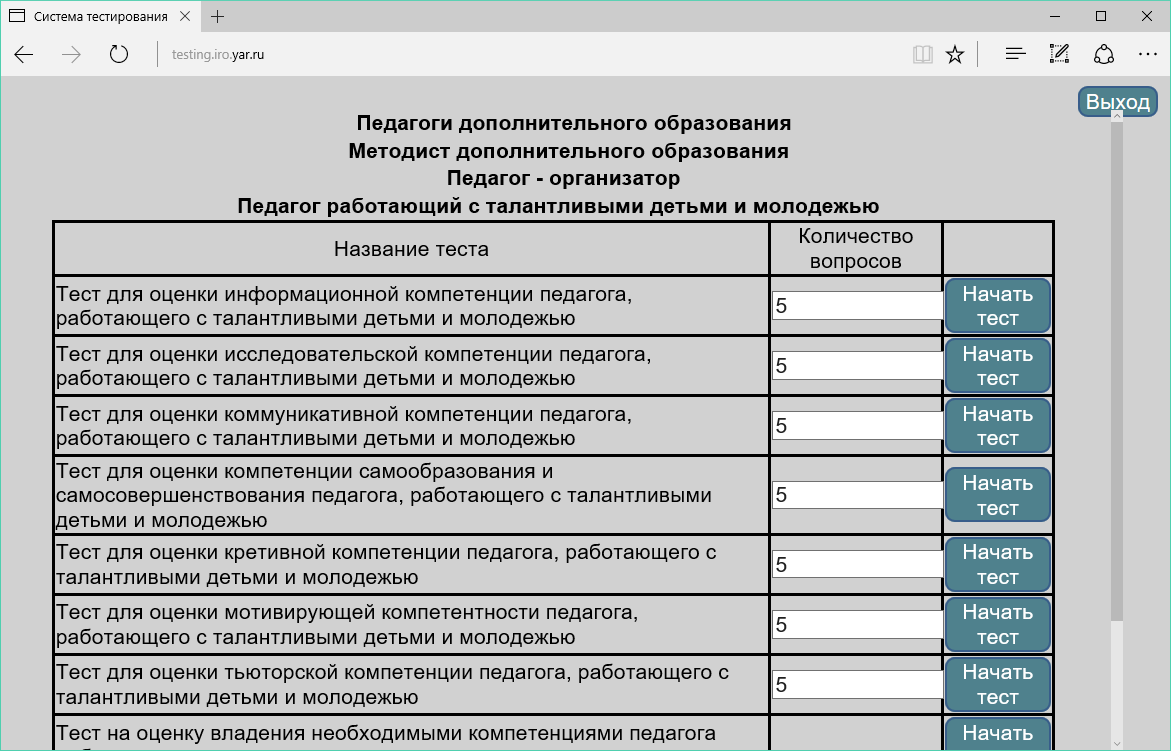 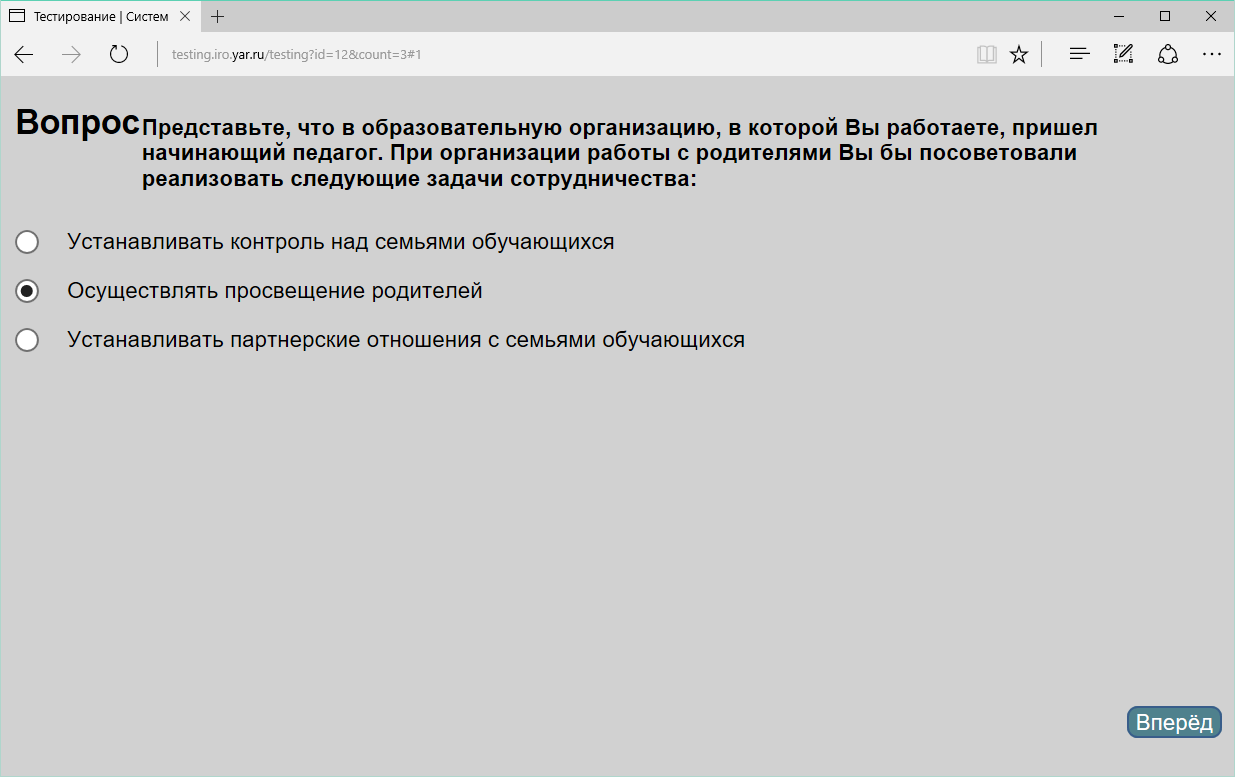 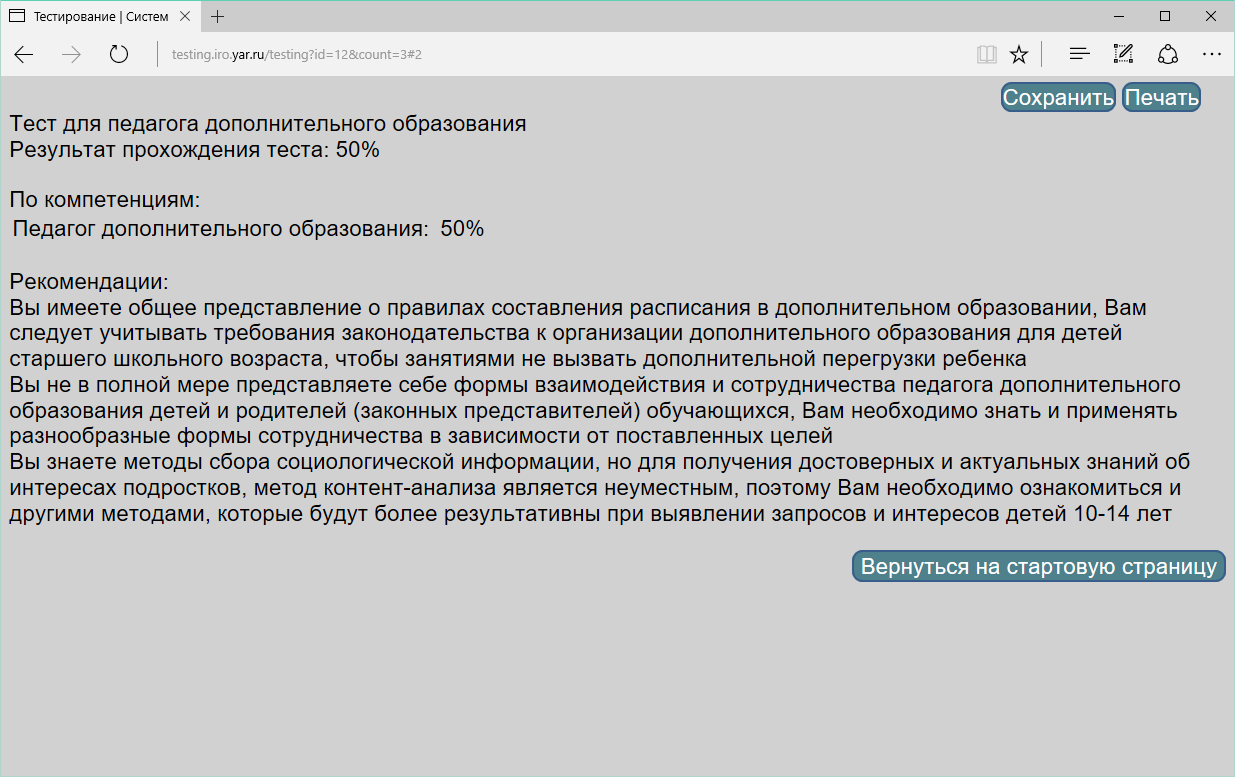 Результаты оценки метапредметных компетенций педагогов, работающих с одаренными детьми
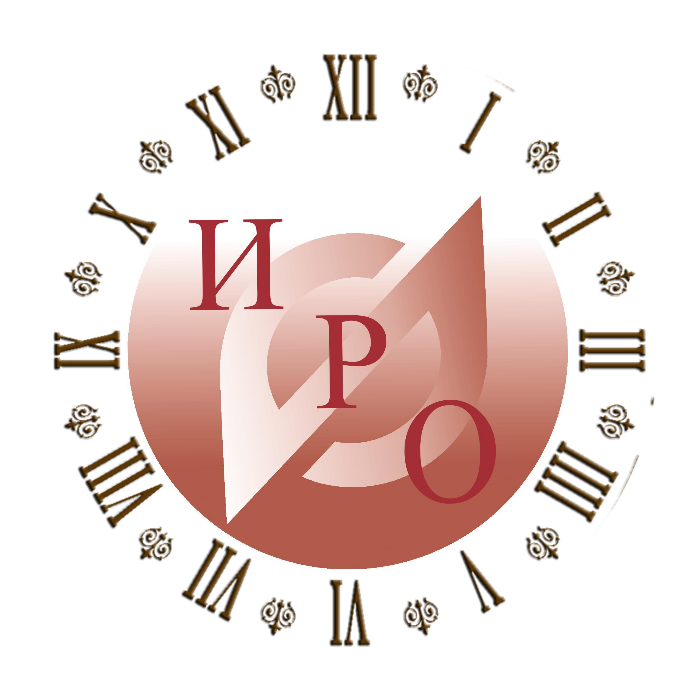 Коммуникативная компетентность педагога
Дефициты
Технологии
Компетенции
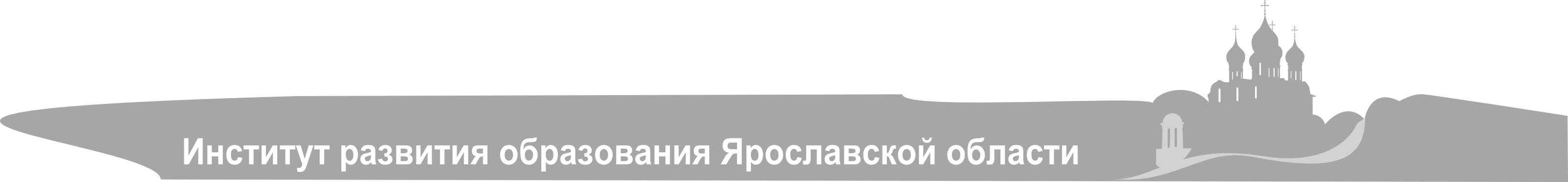 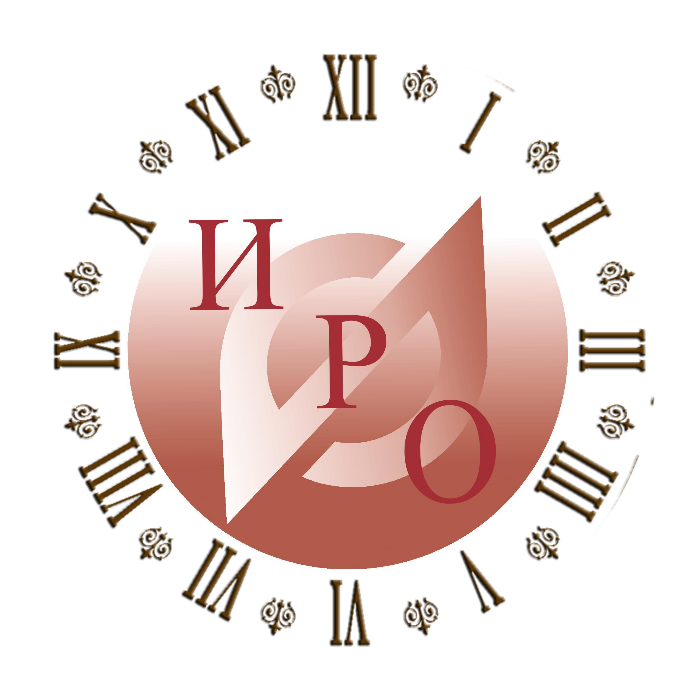 Исследовательская компетентность педагога
Компетенции
Дефициты
Технологии
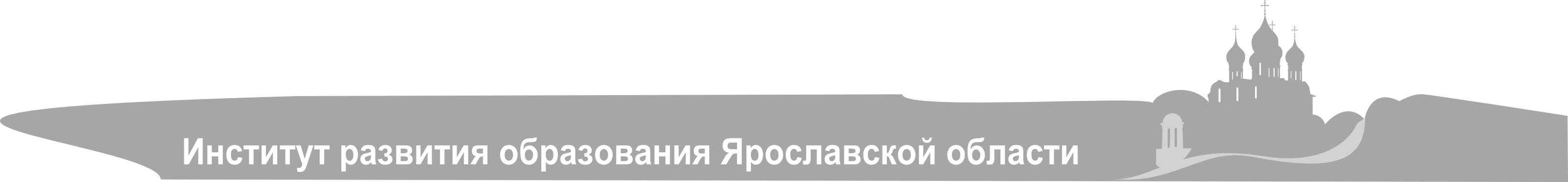 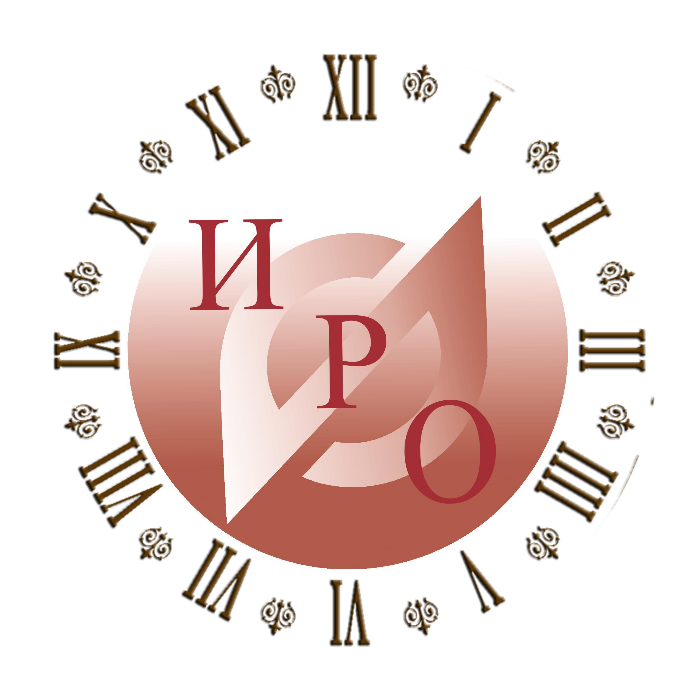 Мотивирующая компетентность педагога
Дефициты
Компетенции
Технологии
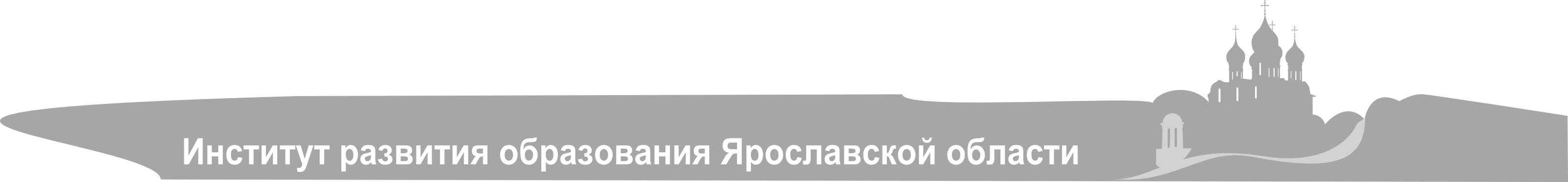 Креативная компетентность педагога
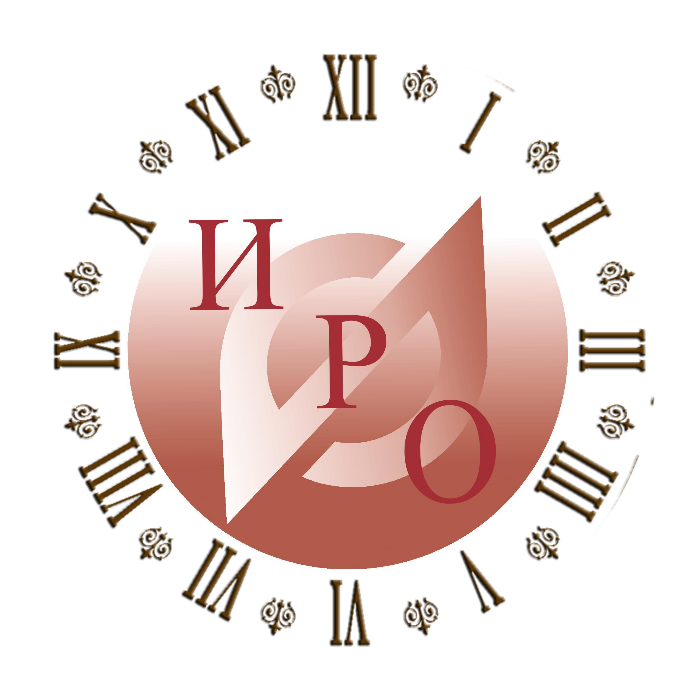 Компетенции
Дефициты
Технологии
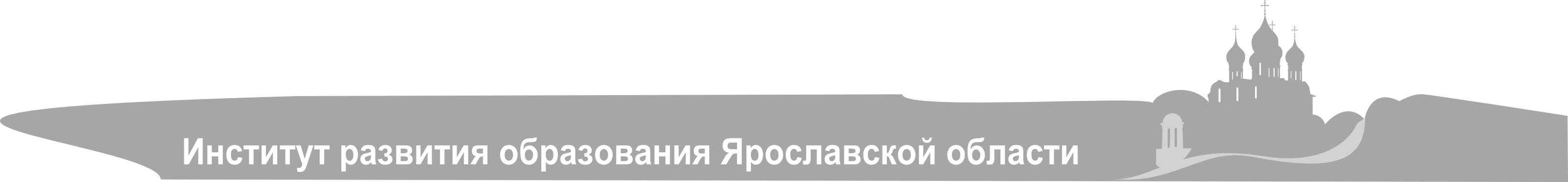 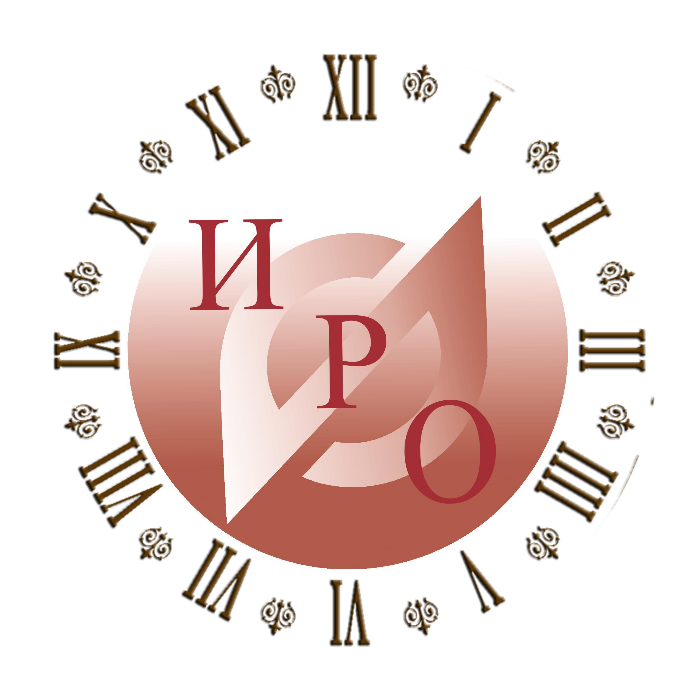 Организаторская компетентность педагога
Компетенции
Дефициты
Технологии
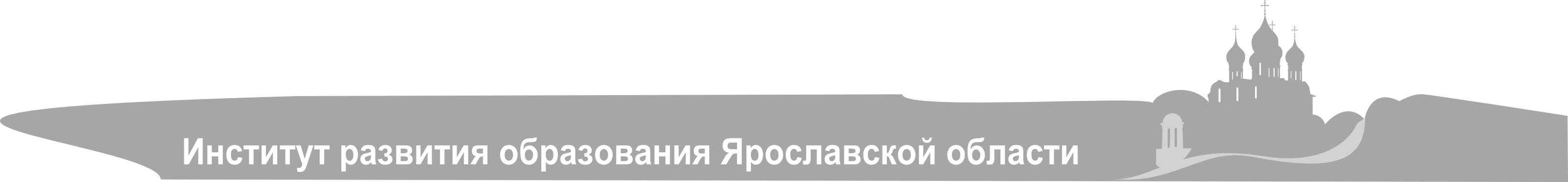 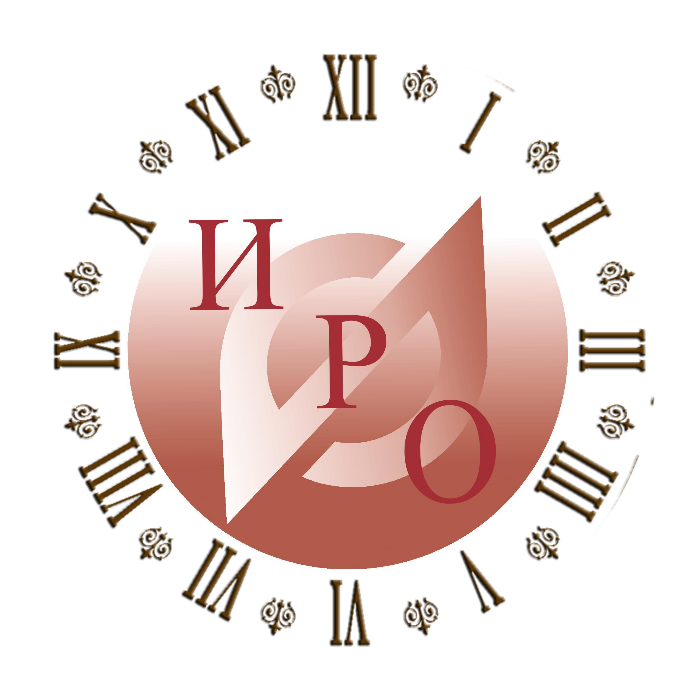 Информационная компетентность педагога
Компетенции
Дефициты
Технологии
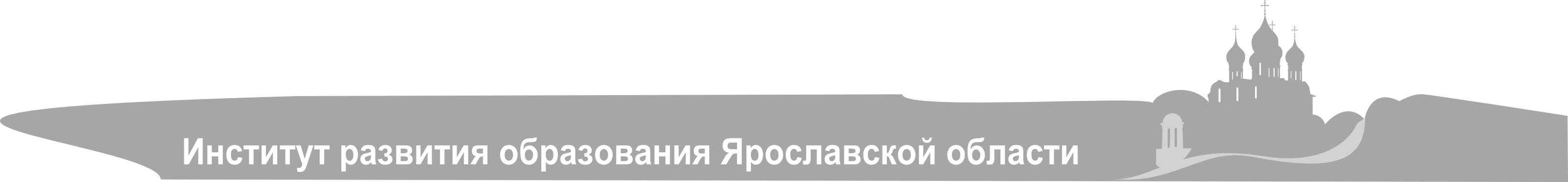 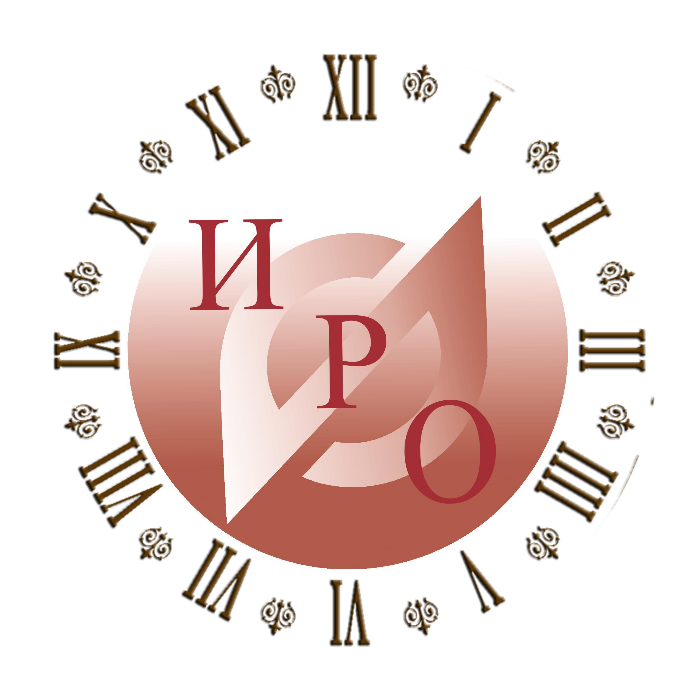 Тьюторская компетентность педагога
Компетенции
Дефициты
Технологии
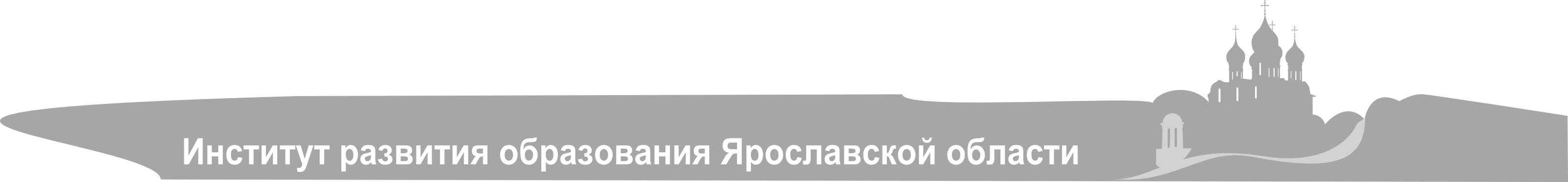 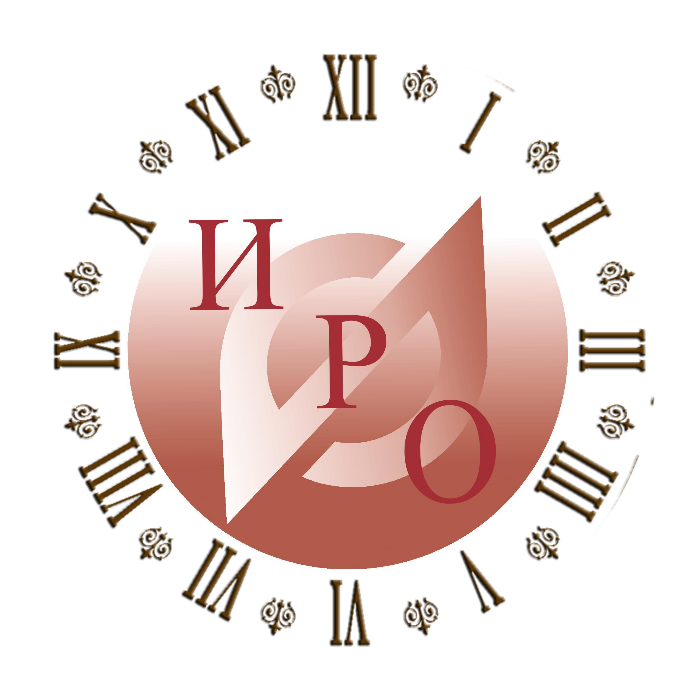 Компетентность самосовершенствования педагога
Дефициты
Компетенции
Технологии
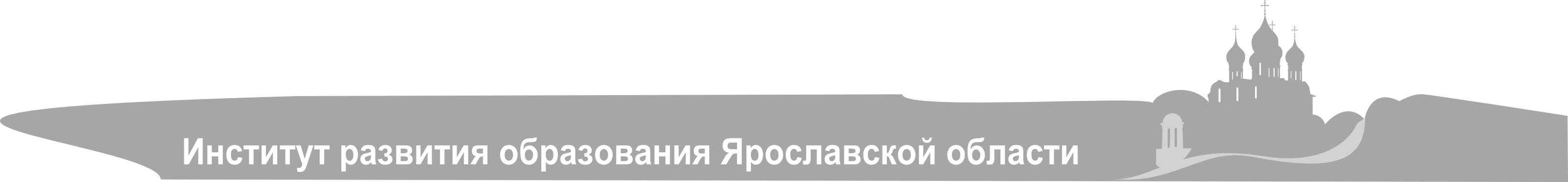 Институт развития образования: Ваш профессиональный рост – наша работа
Благодарю за внимание !
Контактная информация:
Россия г. Ярославль, ул. Богдановича, 16 
Тел.: +7 (4852) 21-06-83 
Сайт: www.iro.yar.ru
E-mail: rcnit@iro.yar.ru